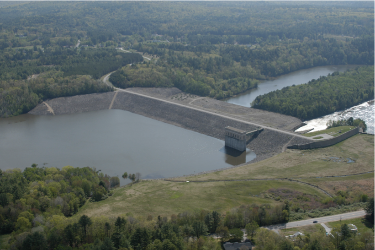 8d.  Determining y in ANY SOIL with CPT
‘Plewes’ Method
Mike Jefferies, PEng
Dr. Dawn Shuttle, PEng

January, 2015
Ground soil-type varies naturally…
February 14, 2020
2
Principle of ‘universal’ method
Point to point variation in soil properties must be sensed by the CPT itself
Could do boreholes, but not routinely
Want a ‘self-contained’ method

Only presently measure qt, fs, u2
Must work from this data
Start with ‘Soil Behaviour Type’
February 14, 2020
3
Principle of ‘universal’ method
M = 1.27
l10=0.05
f(F not Isbt )
M = 0.8
l10=0.30
February 14, 2020
4
Getting to y : Method 4 (Plewes)
Reid (2015)
Assume “average” soil properties N, c, Hy, Ir
Slope of CSL, l10    H = 4/l
l10 = F(%) /10
February 14, 2020
5
Using Plewes Method
Be careful with M for tailings !
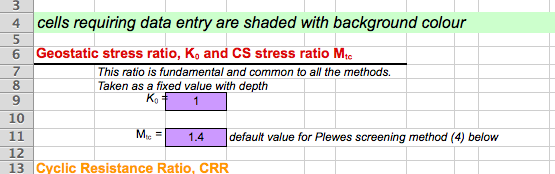 February 14, 2020
6
Plewes method output
February 14, 2020
7
Output from Method 1
February 14, 2020
8
Commentary
“screening” method
Use to identify zones of potential concern
Then evaluate those zones using soil properties

Widely mis-used !
Works amazingly well some of the time
BUT no diagnostic predictors (as yet) for where is does not

A refined/updated version needed ASAP
Plewes is based on CPT understanding as of ~1986
A great deal of data and understanding since then
February 14, 2020
9